Měnová politika
Přednáška, národní hospodářství
Hospodářská politika
Stát a jeho funkce
Ovlivňování ekonomiky

Hospodářská politika státu:
Fiskální politika
Měnová politika
A další, viz přednáška Dr. Tomáškové
Měnová politika - obecně
Souhrn opatření, která vedou k dosažení měnových cílů
Měnově politické cíle v zásadě míří na stabilitu domácí měny
Proč je stabilita měny důležitá?

Cíle se liší dle volby tzv. měnově politického režimu
Cílování měnové zásoby
Cílování měnového kurzu
Cílování inflace
Cílování inflace
Cílování inflace se objevuje až v době tzv. plovoucích kurzů
Vychází z předpokladu, že v dlouhodobém horizontu lze nejlépe dosáhnout ekonomického růstu s pomocí cenové stability
Srov. např. zde:
https://www.cnb.cz/cs/menova-politika/cilovani/
https://www.investopedia.com/terms/i/inflation_targeting.asp
https://www.ecb.europa.eu/ecb/tasks/monpol/html/index.cs.html

První použití začátek 90. let 20. stol. Nový Zéland
V ČR od roku 1998 (jeden z prvních států)
Základní právní úprava
Cíl: Cenová stabilita
ústava čl. 98 – „péče o cenovou stabilitu“
zák. č. 6/1993 Sb., o ČNB, § 2
„Hlavním cílem České národní banky je péče o cenovou stabilitu. Česká národní banka dále pečuje o finanční stabilitu a o bezpečné fungování finančního systému v České republice. Pokud tím není dotčen její hlavní cíl, Česká národní banka podporuje obecnou hospodářskou politiku vlády vedoucí k udržitelnému hospodářskému růstu a obecné hospodářské politiky v Evropské unii se záměrem přispět k dosažení cílů Evropské unie. Česká národní banka jedná v souladu se zásadou otevřeného tržního hospodářství.“
„ČNB určuje měnovou politiku“
Měnově politický režim – cílování inflace
ČNB si určila tzv. inflační cíl ve výši 2% (od roku 2010)
ČNB se snaží nepřímo ovlivnit výši inflace
Obecně  vzato (za standardní situace) centrální banky působí na výši inflace tak, že ovlivňují výši krátkodobých úrokových sazeb

Základní pojmy k porozumění toho, jak dochází k ovlivnění sazeb:
Hotovost, účetní (depozitní) peníze, rezervy
Povinné minimální rezervy
Měnověpolitické nástroje
V moderních ekonomikách zásadně nepřímé nástroje!

Standardní
Povinné minimální rezervy (ustupují do pozadí)
Operace na volném trhu
Automatické nástroje (depozitní a úvěrové facility)
Měnověpolitické nástroje
Většinou tři klíčové sazby – v různých státech různé názvy
V ČR:
Repo sazba
Diskontní sazba
Lombardní sazba
Automatické nástroje
Dodávání likvidity (rezerv)
ČNB půjčuje nové rezervy, většinou over-night
Lombardní sazba
V praxi ČR v současné době spíše výjimečné
Automatické nástroje
Dodávání likvidity (rezerv)
ČNB půjčuje nové rezervy, většinou over-night
Lombardní sazba
V praxi ČR v současné době spíše výjimečné

Stahování likvidity (rezerv)
ČNB umožňuje bankám „odložit“ přebytečné rezervy, over-night
Diskontní sazba
Operace na volném trhu
Dodávání vs. stahování rezervy (likvidity)

Dodávání – ČNB půjčuje bankovnímu sektoru nové rezervy
Stahování – ČNB stahuje („půjčuje si od bankovního sektoru“) přebytečné rezervy

Půjčování či stahování se děje vždy na předem stanovenou dobu (většinou 2 týdny), tj. tzv. repo tendry
Zajištění kolaterálem (cenný papír vysoké kvality, zejm. státní dluhopisy)
Aktuální výše sazeb a PMR v ČR (10/2020)
Základní sazby ČNB
2T Repo sazba:  0,25%		     od 11.5.2020
Diskontní sazba:	0,05 %		od 27.3. 2020
Lombardní sazba: 1 % 	      od 11.5.2020
Inflace září 2020 		3,2%
PMR: 2,00 % 		od 7.10.1999
Měnověpolitická zasedání bankovní rady
Podívejte se na tiskové zprávy vydané v souvislosti s vybranými měnověpolitickými zasedáními v roce 2020
16.3. 2020 https://www.cnb.cz/cs/cnb-news/tiskove-zpravy/CNB-prijima-stabilizacni-opatreni-v-souvislosti-s-epidemii-koronaviru/
Související video https://www.cnb.cz/TK_BR/tk_2020/200316_tk_mimoradna.mp4 
26. 3. 2020 https://www.cnb.cz/cs/menova-politika/br-zapisy-z-jednani/Rozhodnuti-bankovni-rady-CNB-1585238400000/?tab=statement 
7. 5. 2020 https://www.cnb.cz/cs/menova-politika/br-zapisy-z-jednani/Rozhodnuti-bankovni-rady-CNB-1588863600000/?tab=statement
23.9. 2020 https://www.cnb.cz/cs/menova-politika/br-zapisy-z-jednani/Rozhodnuti-bankovni-rady-CNB-1600873200000/?tab=statement
Transmisní mechanismus
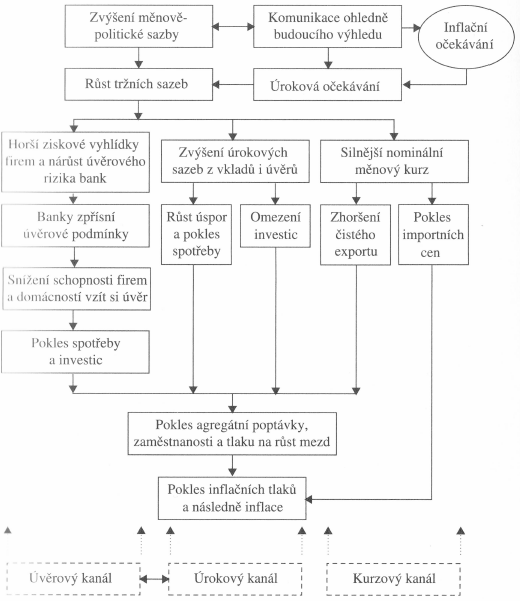 Řetězec ekonomických vazeb
Příklad (úrokový kanál):
Zvýšení repo sazby

Zvýšení sazeb u komerčních bank 

Snížení poptávky

Pokles růstu cen
Nestandardní měnověpolitické nástroje
Devizové intervence
V ČR prováděny od 2013 do 2017
Repo sazba a diskontní sazba na „technické nule“
Inflace stále příliš nízká
Snaha o navýšení inflace blíže k inflačnímu cíli

Přistoupeno k „oslabování“ koruny
Nákup EUR za CZK
Devizové intervence – několik názorů
Viceguvernér ČNB 2014
https://www.youtube.com/watch?v=XE1nkMmOHDg

Ekonom Pavel Kohout 2013/2014
https://www.youtube.com/watch?v=_qw_FogVuJ4

Martin Slaný 2017
https://www.youtube.com/watch?v=Ifs37HuWJcs
Některé další měnověpolitické nástroje - v ČR nevyužívané
Kvantitativní uvolňování
Negativní sazby

V teoretické rovině uvažováno o:
tzv. helicopter drops
novém druhu bezhotovostních (účetních) peněz (s úročením stanoveným centrální bankou)
Základní pojmy k měnové politice eurozóny
Evropská centrální banka – oficiální orgán EU, sídlo ve Frankfurtu, měnověpolitická rozhodnutí

Evropský systém centrálních bank (ESCB) – skládá se z ECB a centrální bank všech států EU; „vymezuje a provádí měnovou politiku EU“ (v zásadě pouze eurozóny)

Eurosystém – ECB a centrální banky zemí eurozóny
ECB
Prezident – Christine Lagarde
Rada guvernérů (governing board) - 6 členů výkonné rady + guvernéři zemí eurozóny 
Přijímání obecných zásad, Měnověpolitická rozhodnutí, Rozhodnutí o všeobecném rámci dohledu
Výkonná rada (executive board) – prezident, viceprezident + 4 členové
Příprava zasedání, provádění MP na základě rozhodnutí a zásad rady guvernérů, výkon svěřených pravomocí
Generální rada – prezident, viceprezident + guvernéři zemí EU
„dočasné zřízení“, poradní funkce

Rada dohledu
Projednávání otázek dohledu
Video k historii ECB
https://www.youtube.com/watch?v=ZAlyg1I6ohY
Cíle měnové politiky „eurozóny“
Primární cíl: udržování cenové stability
úkol podporovat obecné hospodářské politiky v EU se záměrem přispět k dosažení cílů EU
cíl vyjádřen ve vztahu ke všem národním bankám členských států EU, tj. i těch, které nespolutvoří Eurosystém 

1998 – „ cenová stabilita je meziroční nárůst harmonizovaného indexu spotřebitelských cen v eurozóně nižší než 2 %“
2003 – „inflace pod, ovšem blízko, dvěma procentům ve střednědobém rámci“
Měnově politické nástroje
Standardní:
Používání klíčových sazeb:
Main refinancing operations 1wk (a další, i dlouhodobé)
Marginal lending facility
Deposit facility

Povinné minimální rezervy – jako nástroj aktivně nevyužívány
Měnově politické nástroje
Základní přehled stávající výše sazeb:
Main refinancing operations 1wk			0 % 
Marginal lending facility					0,25 %
Deposit facility								-0,5 %
Měnově politické nástroje
Nestandardní:
Různé programy přímých nákupů cenných papírů, např.:
Securities markets programme (SMP, 2010-2012)
Outright monetary transactions (OMT, vyhlášení 2012)
Public sector purchase programme (PSPP, 2015)
Pandemic emergency purchase programme (PEPP, 2020)


Lze sem řadit deposit facility v záporných hodnotách?
Informace k semináři zaměřeném na bankovnictví
Na semináři se budeme zabývat problematikou bankovnictví, fungováním bankovního sektoru a související regulace
Zaměříme se nejen na regulaci a dohled, ale částečně i na měnovou politiku, čímž rozšíříme to, co bylo uvedeno na této přednášce
Do interaktivní osnovy bude vložena prezentace se zvukovou nahrávkou, kterou byste si měli nastudovat ještě před konáním třetího semináře (zaměřeného na bankovnictví)
Otázky?
Děkuji za pozornost


JUDr. Johan Schweigl, Ph.D.
Johan.Schweigl@law.muni.cz